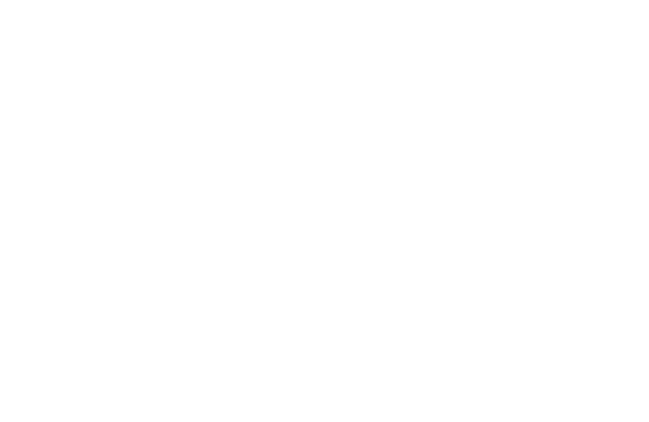 Creating a More Inclusive and Culturally Sensitive Professional Development Monitor (PDM)
Department of 
Occupational Therapy
Authors: Emma O’Malley OT/s,  Meredith Grinnell OT, OTD, & Mary Alicia Barnes OT, OTD
Professional Development Monitor
Introduction
Professional Development Monitor created to explore transition from student to professional (Barnes & Evenson, 1995)
Underwent several revisions [1996, 1997, 2004, 2010, & 2020] (Barnes, 2022)
Professionalism as construct difficult to define (Nesbit & Fitzsimmons, 2021) 
Debate on whether professionalism is a culturally inclusive term (Mackenzie et al., 2020)
Professionalism used to oppress and regulate people of color in various ways including hair, tone, and food scents. Professionalism based on set of beliefs grounded in racial subordination and white supremacy, ultimately making term racial construct (Goodridge, 2022). 
Certain hair styles (ex: dreadlocks) have been viewed as “unprofessional” when actually culturally appropriative  to other communities (Mackenzie et al., 2020)
New Categories
Methods
Steps One & Two: Literature Search & Scoping Review
Categories Expanded
Records identified though data base searches (Web of Science, CINAHL, PubMed, ERIC, & Psychinfo) using search terms
 “rubrics for professionalism” AND “simulation” AND “rubric” (n=502)
Identification
Records remaining after duplicates were removed (n=334)
Screening
Records screened for rubrics grading 
professionalism 
in healthcare students (n=49)
Records screened for rubrics grading professionalism (n=114)
Eligibility
Full text articles excluded (n=31)
Published after 2010 (n=19)
Not peer reviewed (n=12)
Categories with Minimal Editing
Dependability & Timeliness 
Responsive; modifies behavior according to demands of situation
Demonstrates time management skills (MacKenzie et al., 2020)
Initiative
Generates relevant questions & potential solutions
Self-directed; seeks out necessary learning materials or opportunities
Organization
Manages materials safely & efficiently
Arrives on time with all necessary materials & forms
Addresses any delays or absences proactively with supervisor (Tanzer & Dintzner, 2017)
Included
Studies included in scoping review (n=18)
Step Three: Professional Development Monitor Revision
Next Steps
References & Relevant Literature
Pilot test assessment and data collection to:
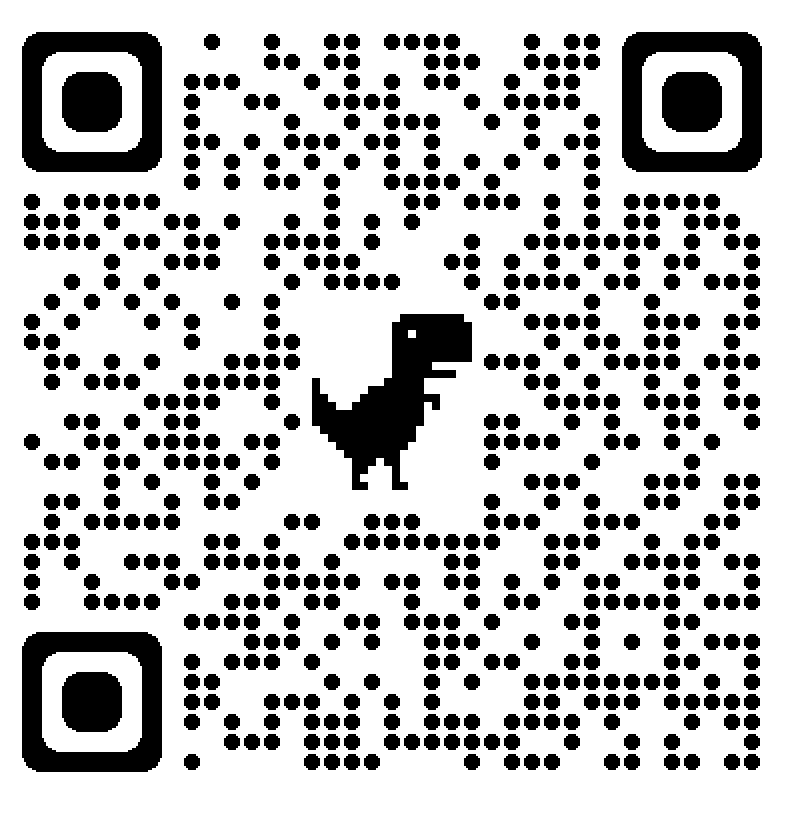 Special thanks to Meredith Grinnell OTD, Mary Alicia Barnes OTD, Jackson Miller OT/s, Elizabeth Perrone OT/s, Rachel Cohen OT/s, & Angie Velasquez OT/s